Проект «День Победы»
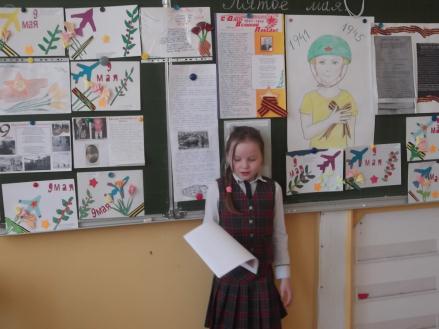 Смотр строя и песни к 70 летию Победы
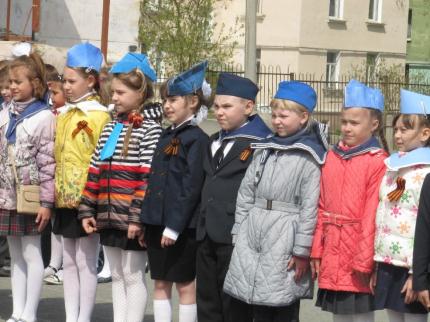 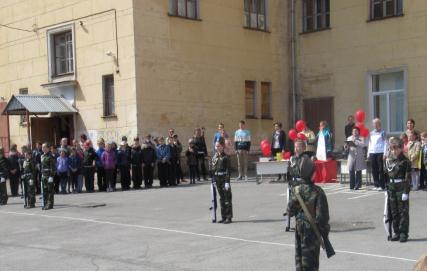 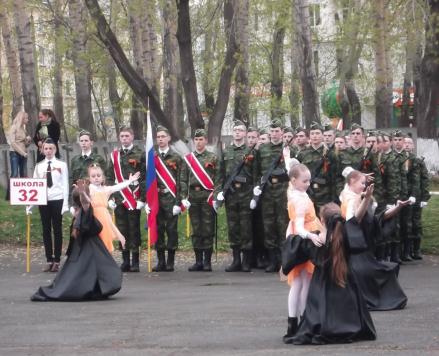 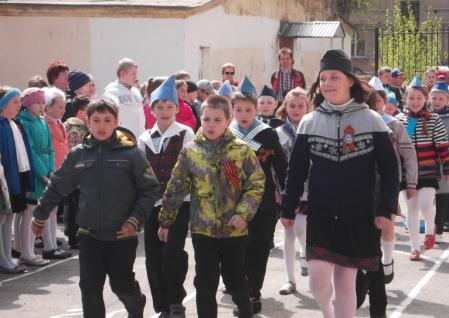 Участие в конкурсе «Мир дому твоему»
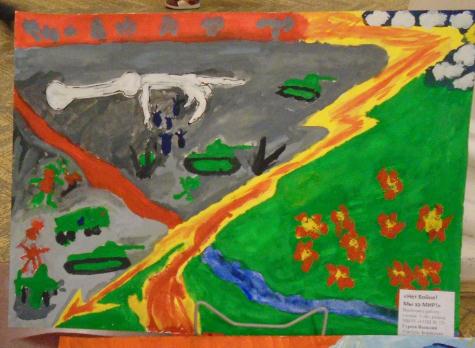 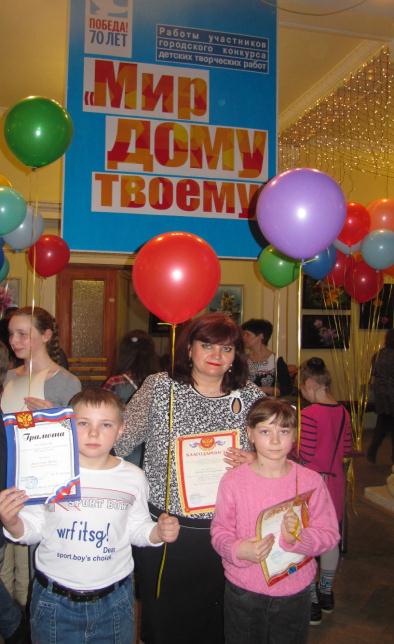 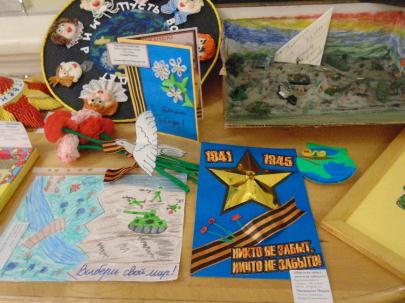 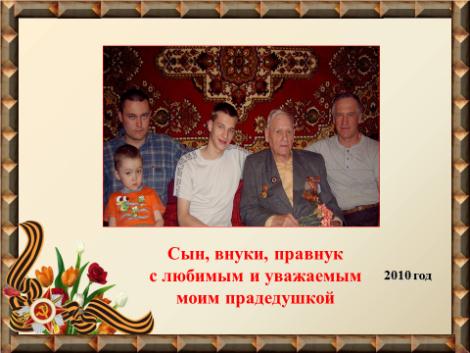 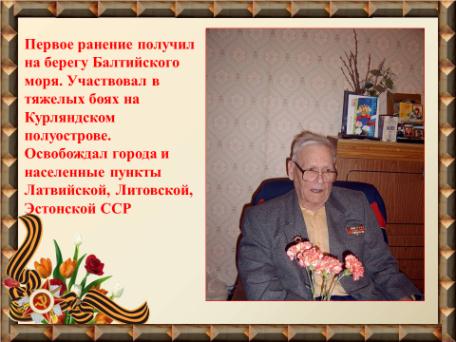 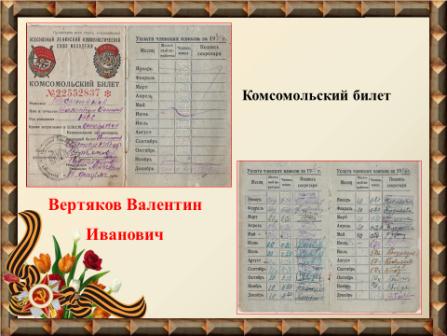 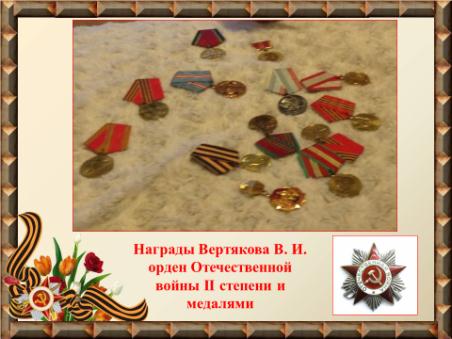